О дружбе и друзьях
Викторина
                          для старшей группы № 8
               детский сад № 332
г.Москва
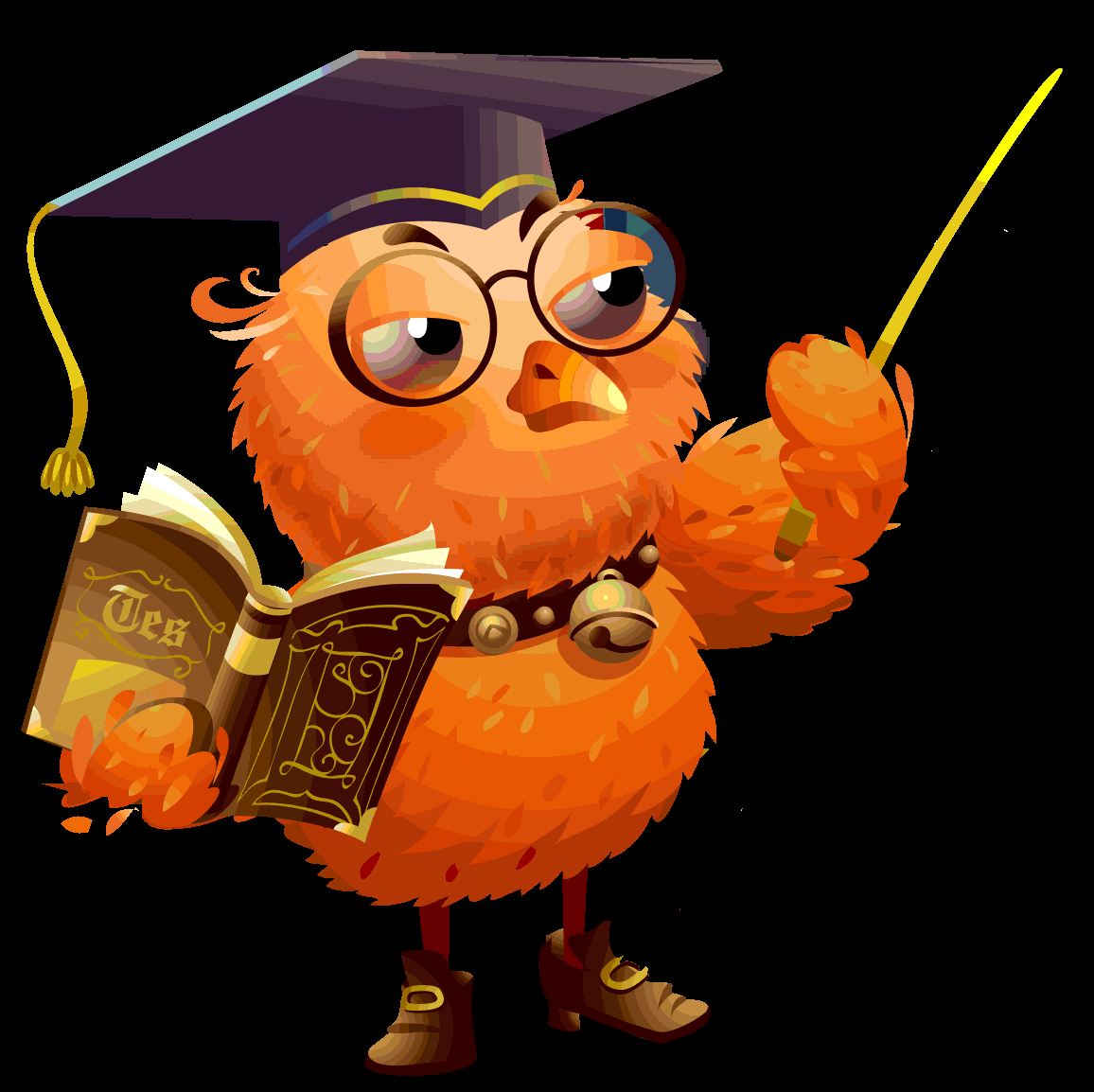 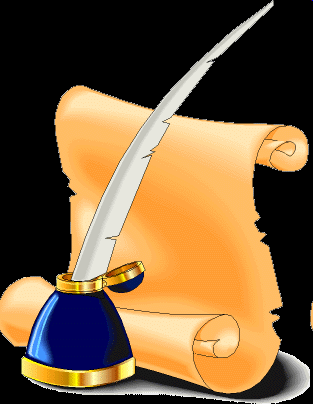 Викторину подготовили: 
Педагог-психолог: Фетисова Е.Е.
Воспитатель: Иванова Л.М.
Старший воспитатель: Масленникова Е.В.
Первый конкурс
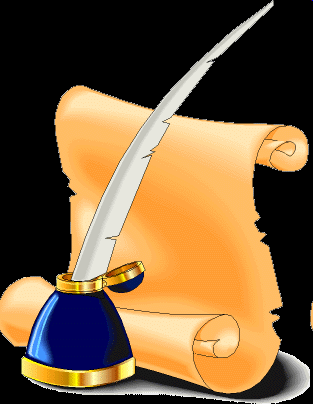 Правила дружбы
(рассказать, как ведут 
себя друзья, 
оценивается количество 
высказываний)
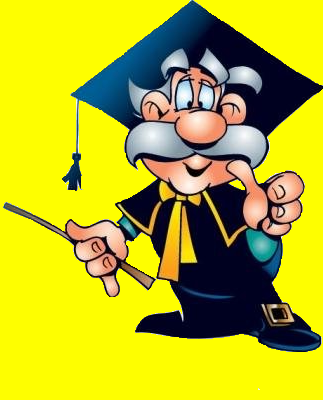 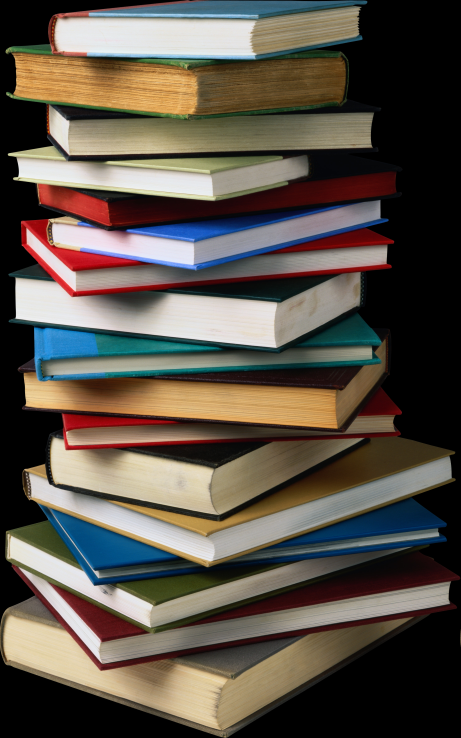 Второй тур:
Мир эмоций.
(Назвать эмоции, которые изображены на экране).
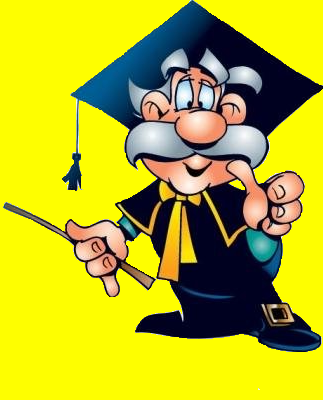 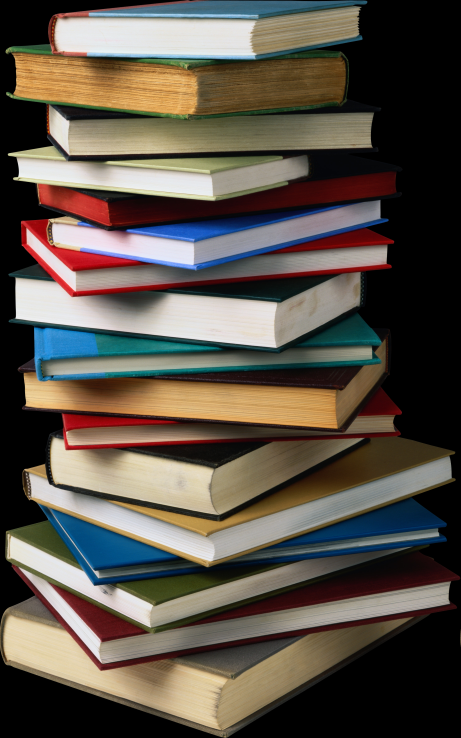 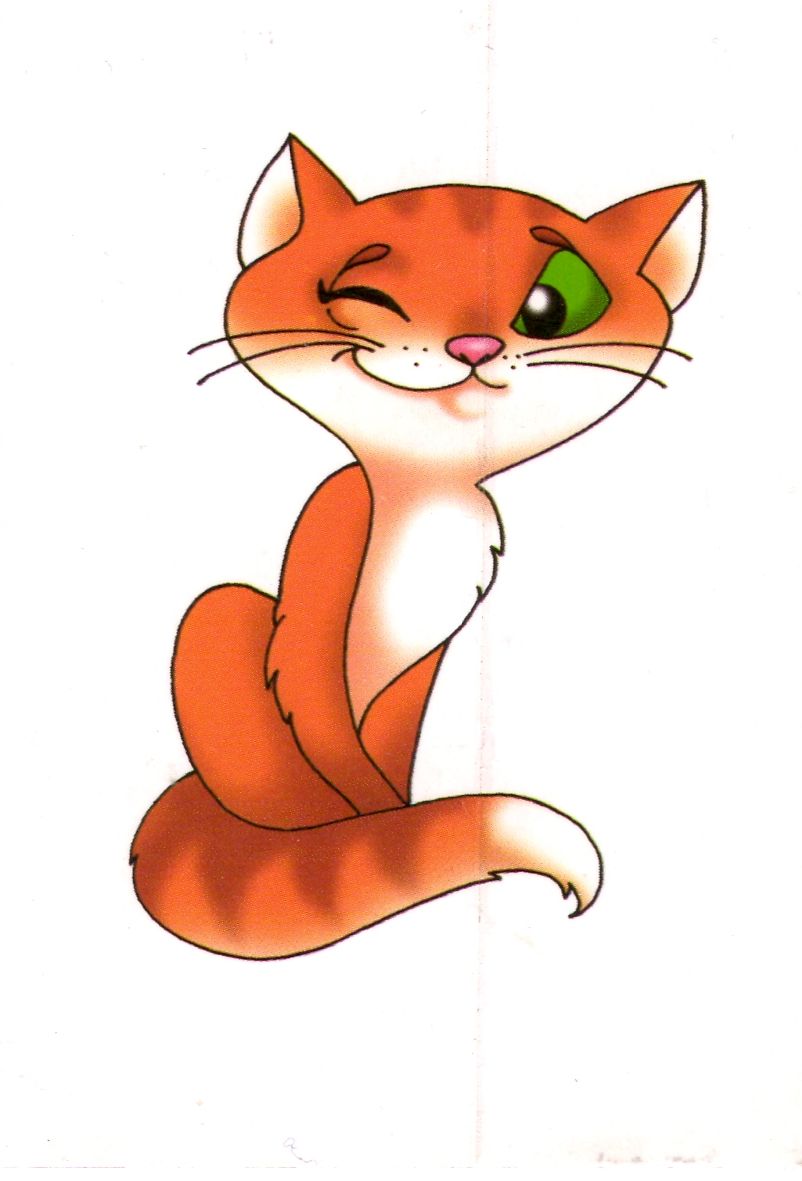 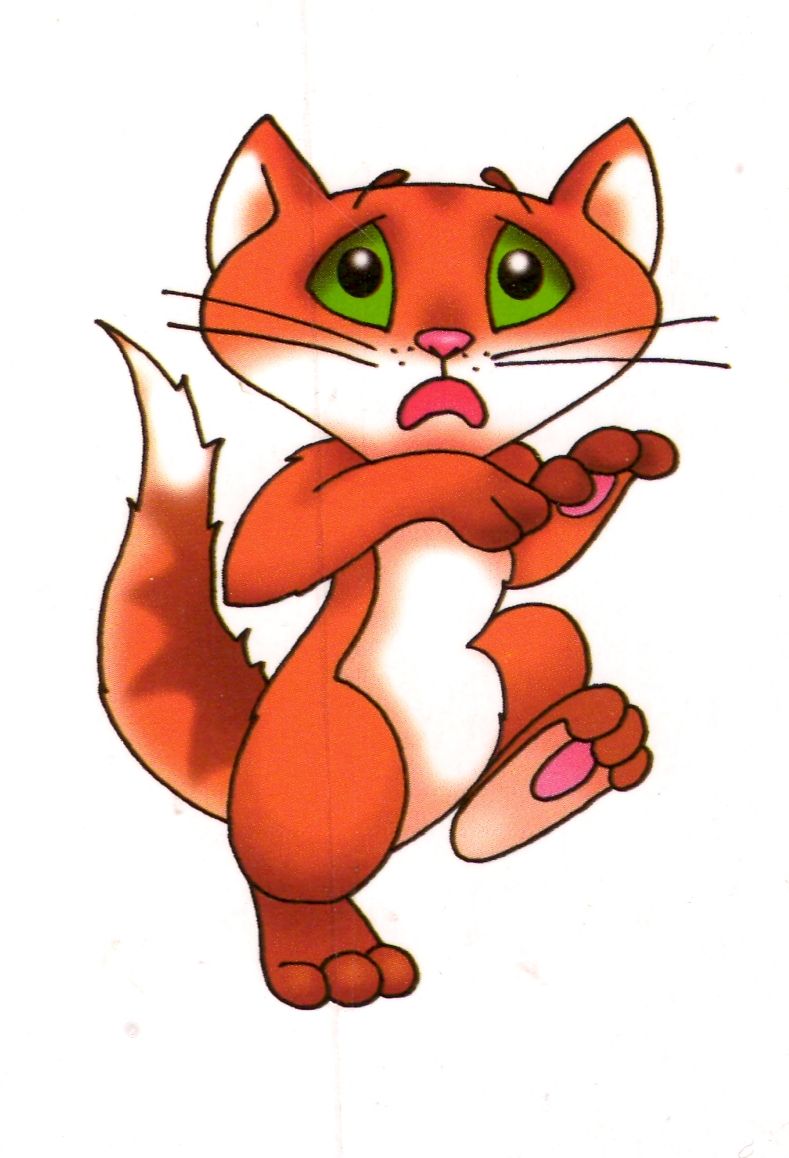 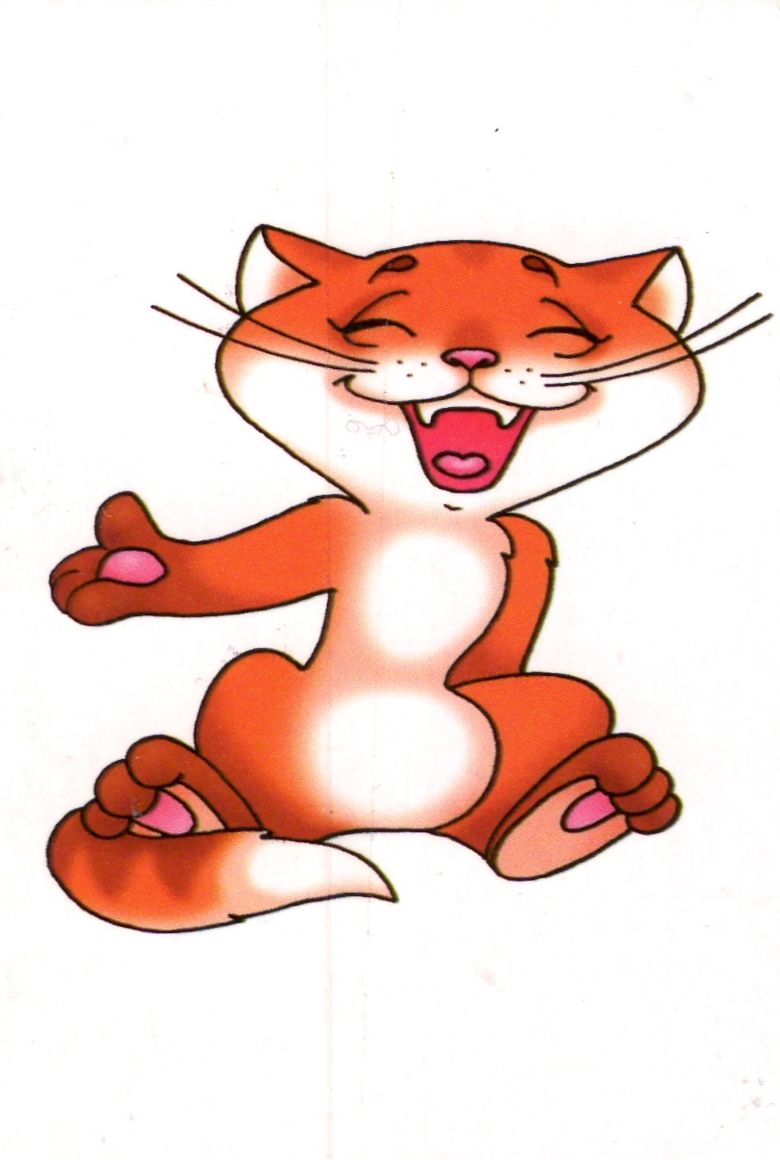 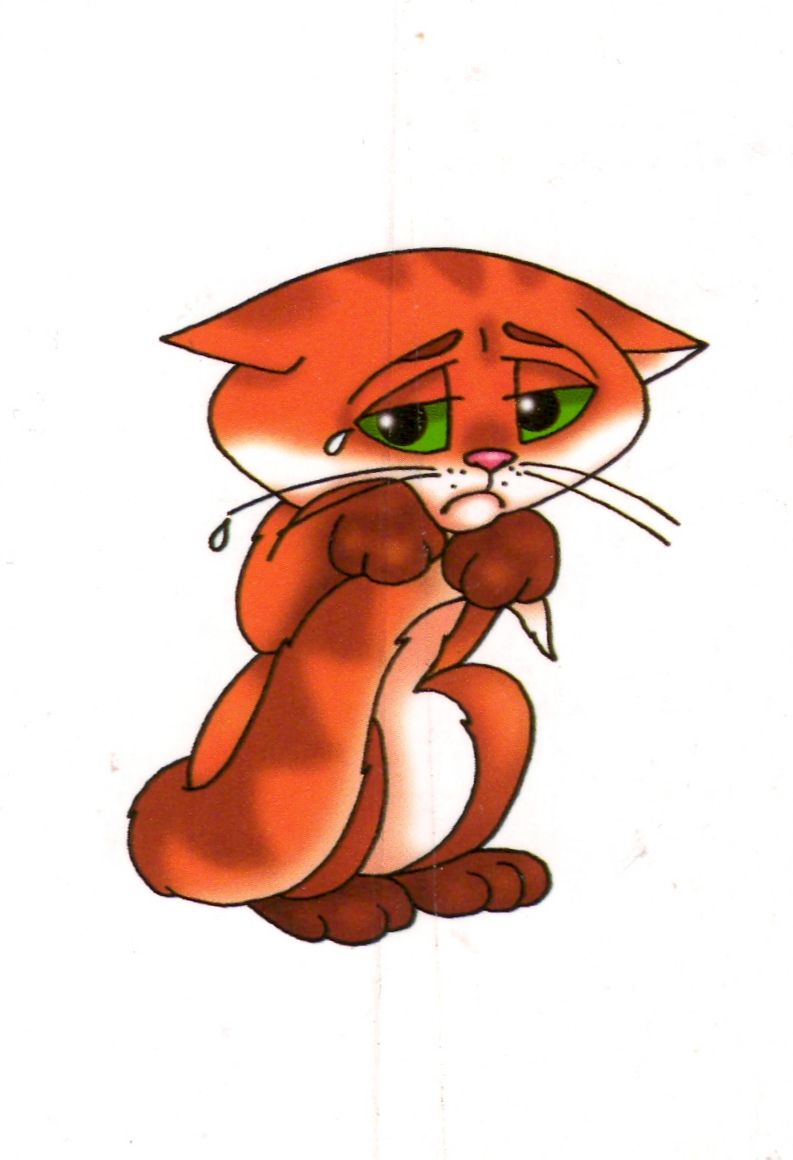 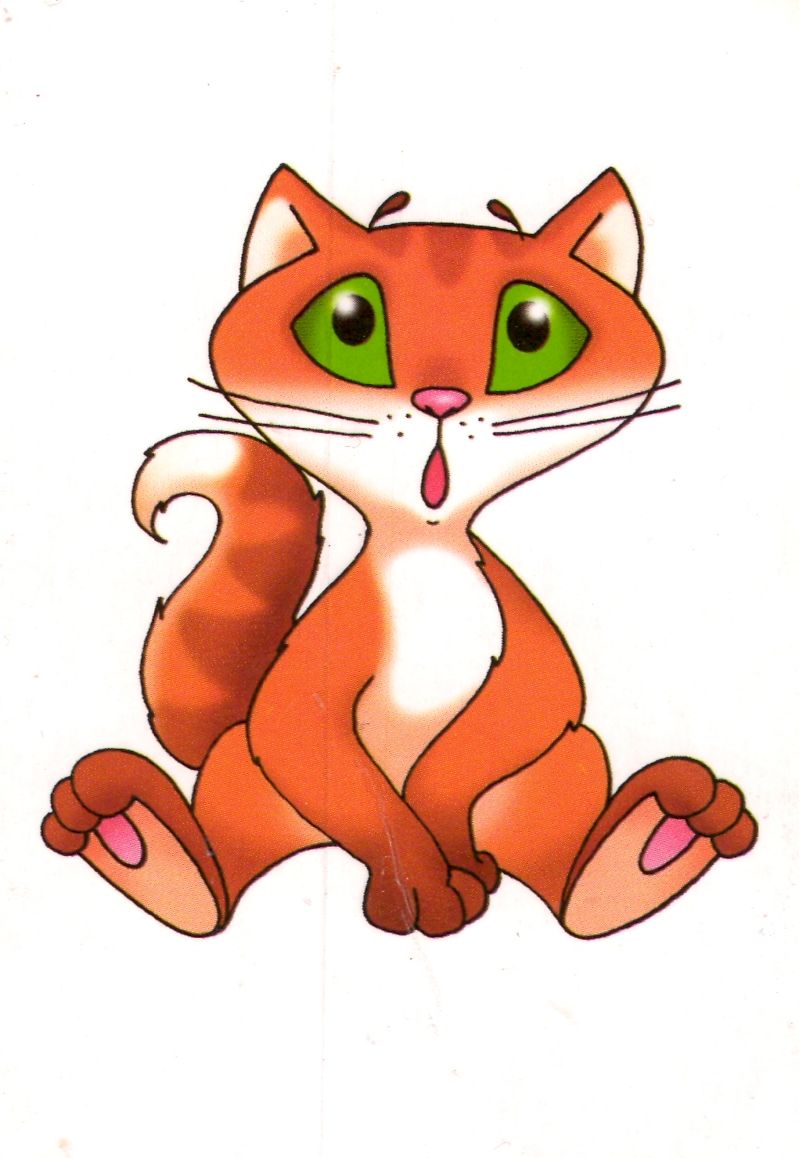 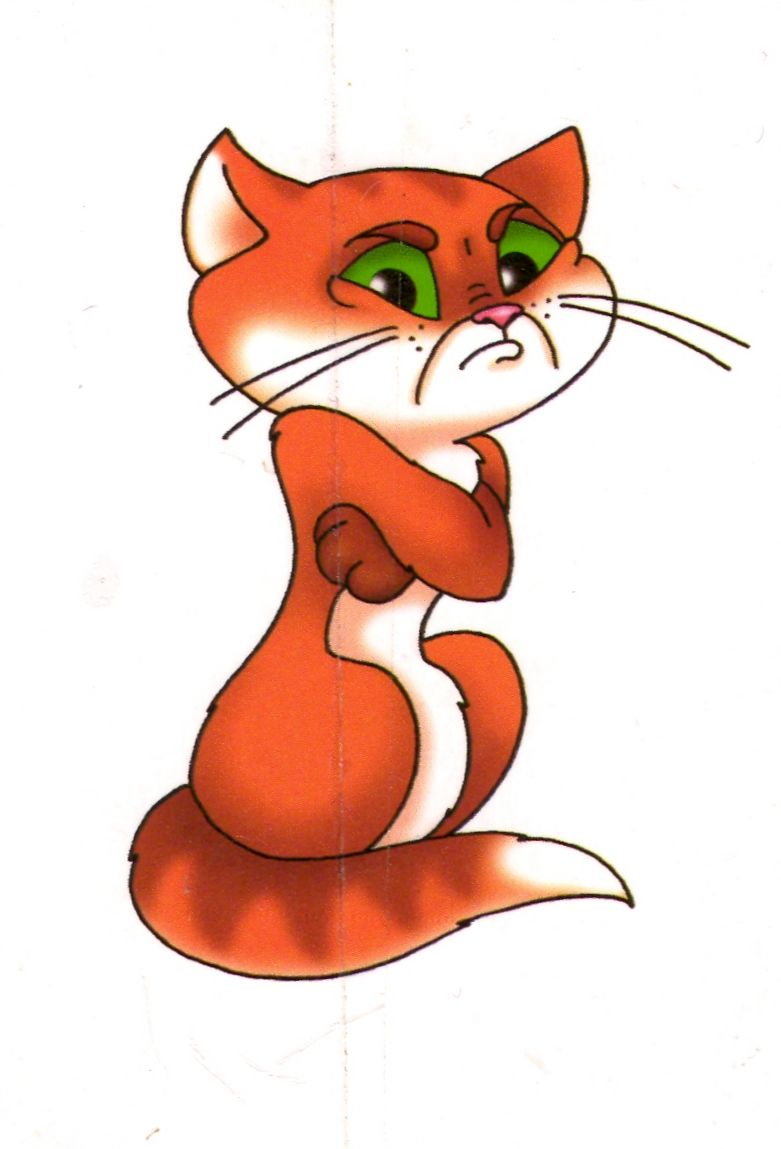 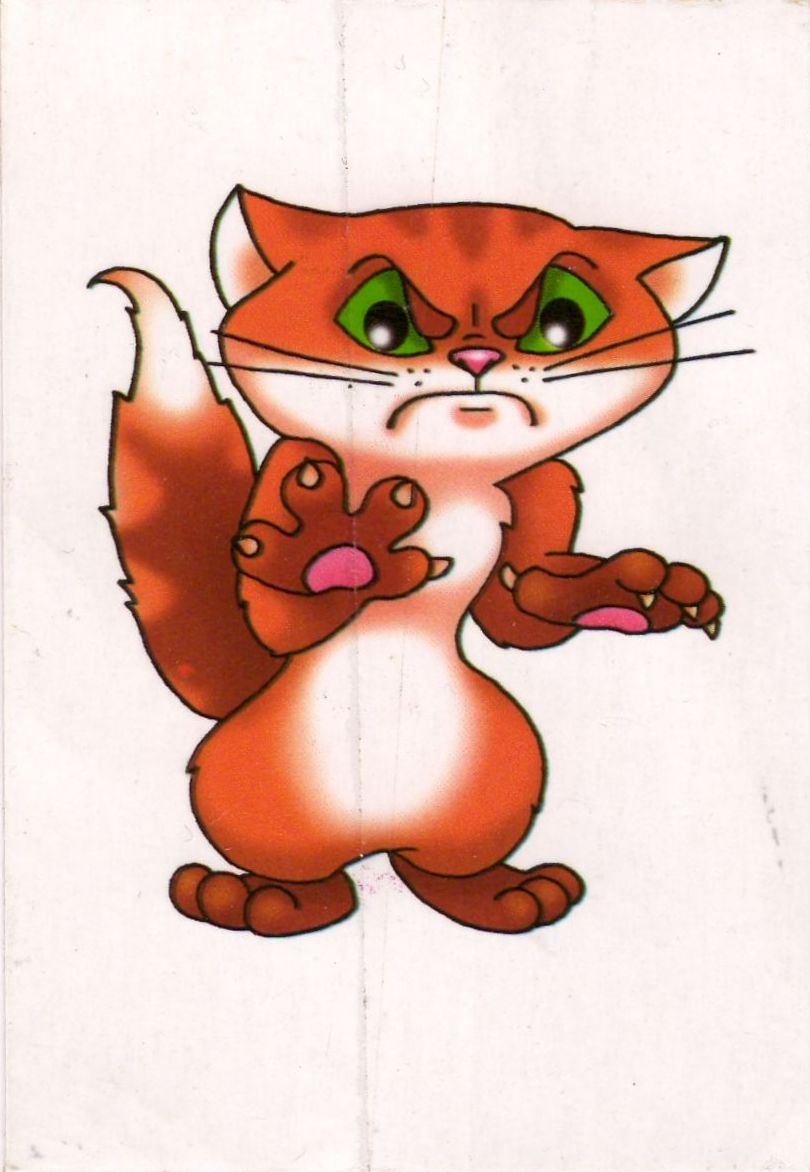 Третий тур:
Фольклорный конкурс. Вспомнить пословицы и поговорки о дружбе.
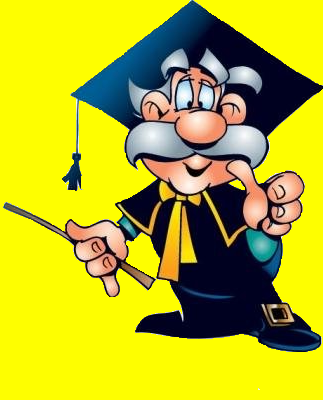 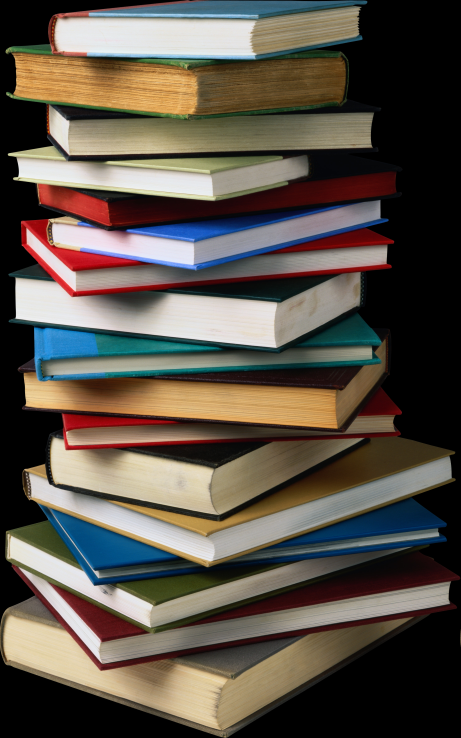 Четвертый тур:
Игра «Сказочный конкурс». 
Назвать сказки о «Дружбе и друзьях». (Оценивается названное количество
       сказок).
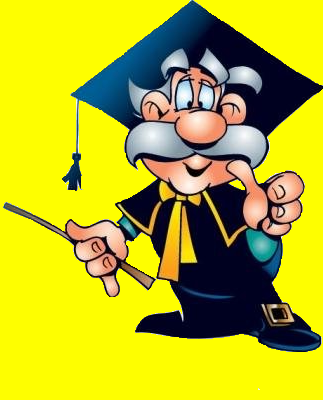 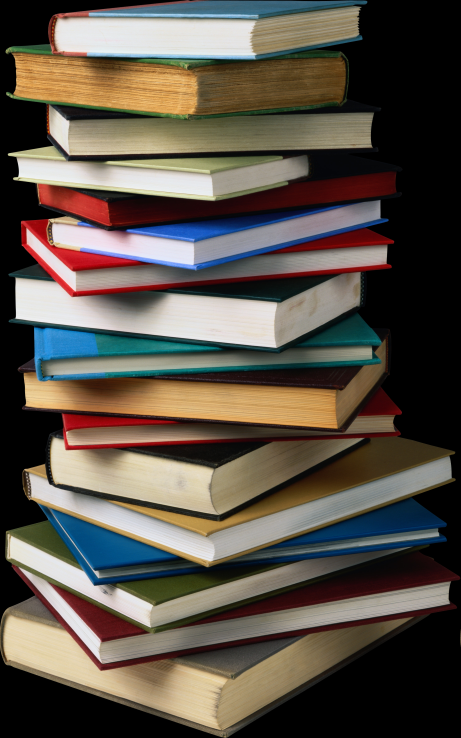 Пятый тур:
Игра «Пойми меня». 
(С помощью жестов, движений, мимики и других слов, объяснить следующие слова: «поддержка», «заяц», «жадина», «драчун»,
     «волк», «радость»).
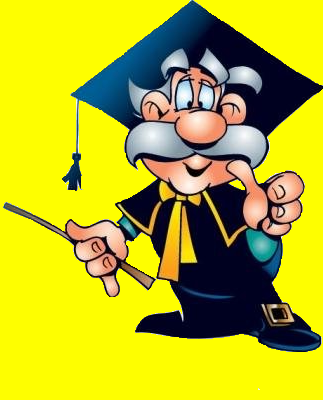 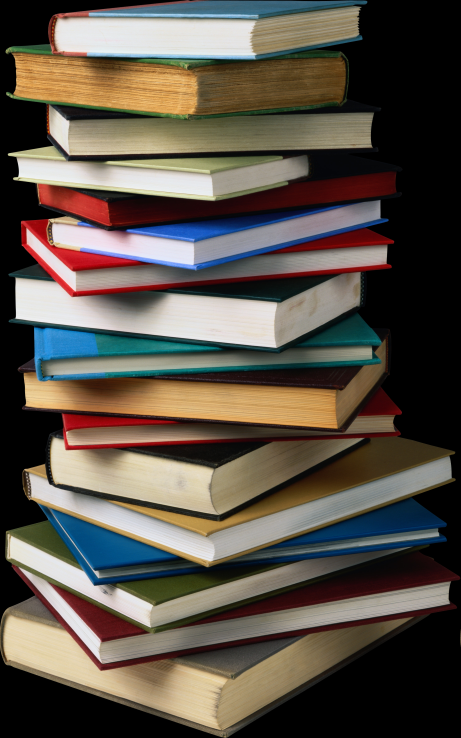 Шестой тур:
Поэтическая страничка. (Рассказать стихотворения о дружбе).
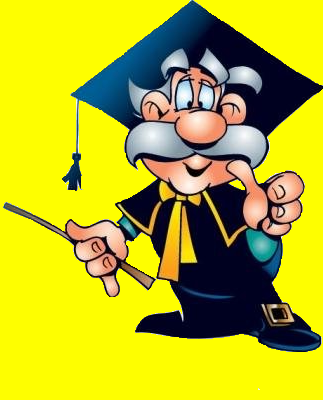 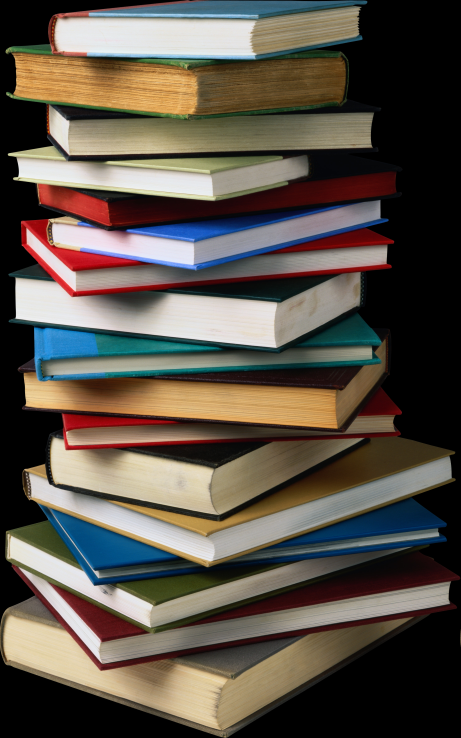 Седьмой тур:
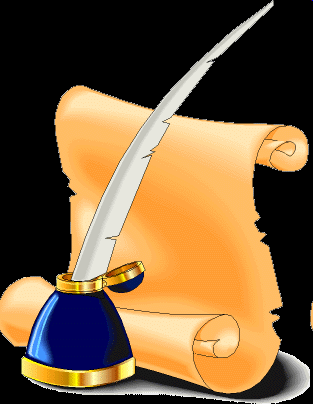 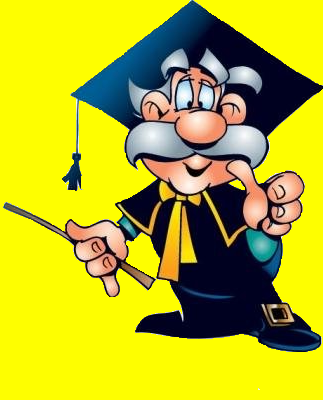 «Сказочные герои»
(Узнать сказочных героев
         и назвать их).
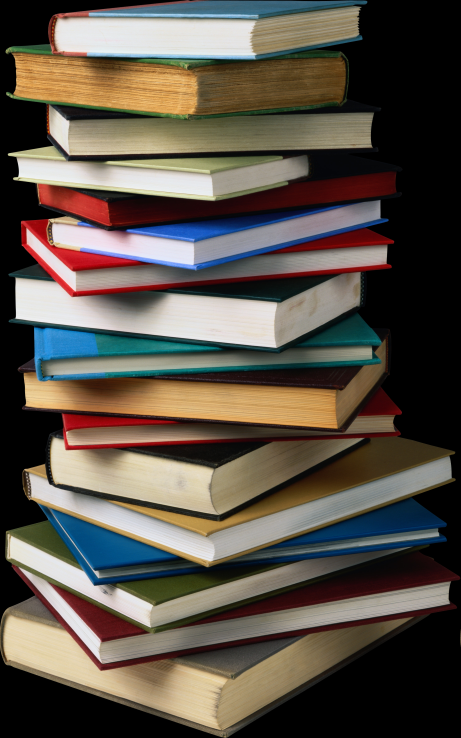 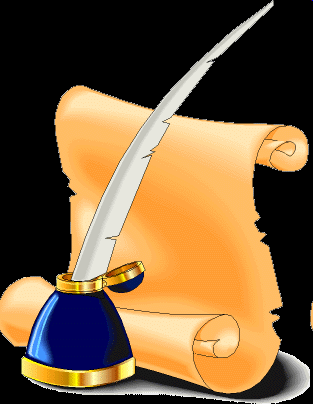 Вредная старуха
с крысой.
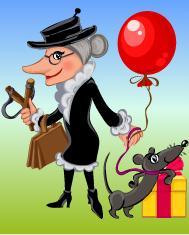 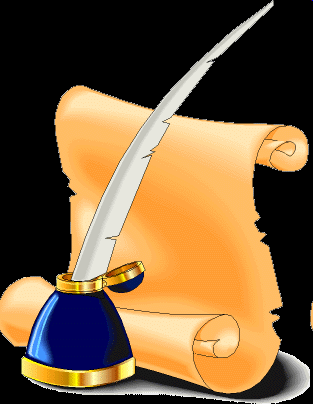 Злой хозяин 
кукольного театра с длинной бородой.
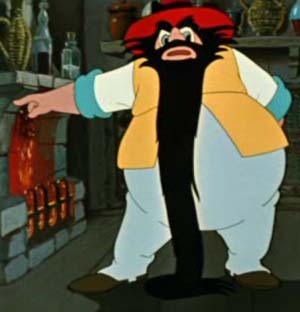 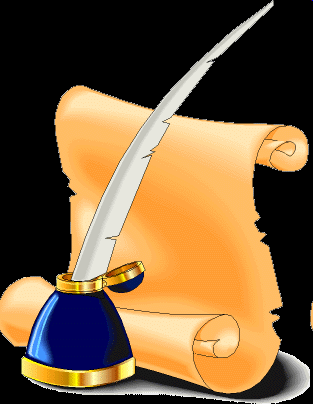 Маленькая девочка,   живущая в цветке.
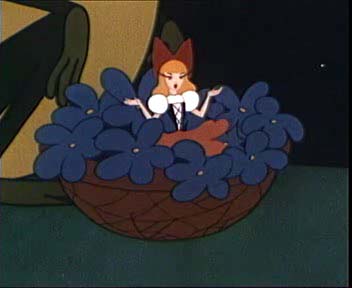 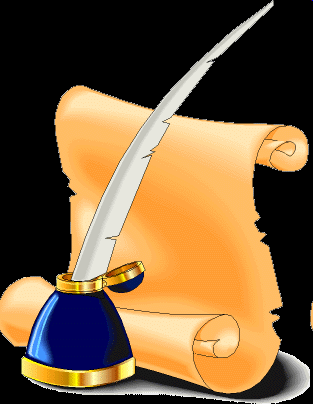 Деревянная кукла с длинным носом.
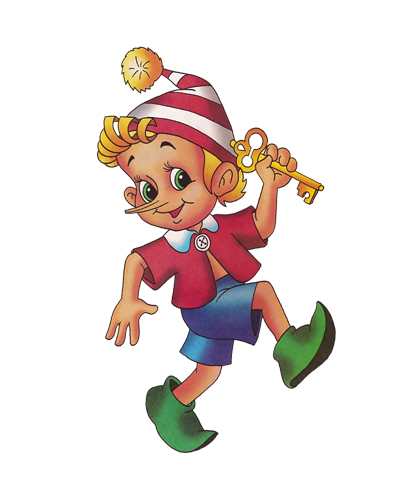 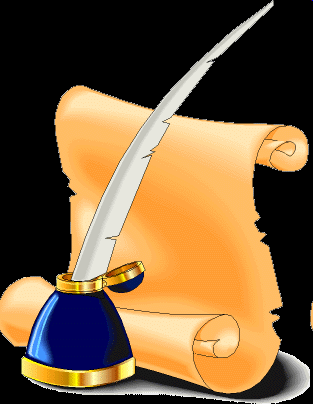 В какой сказке 
карета превратилась в тыкву?
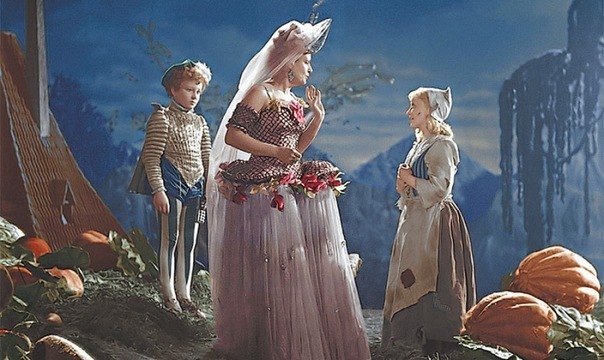 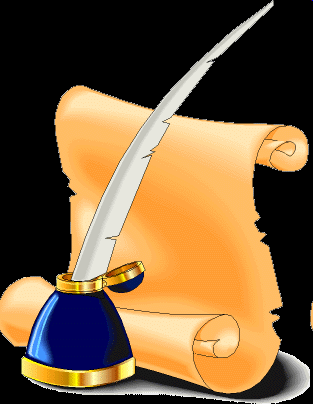 Мальчик, которого похитила Снежная королева.
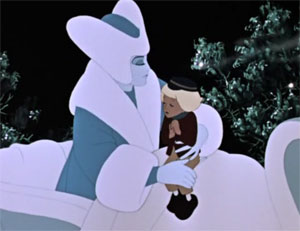 Восьмой тур
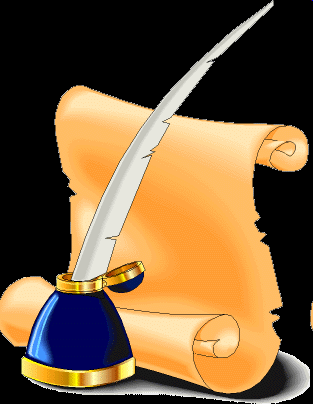 Расскажи сказку по картинке.
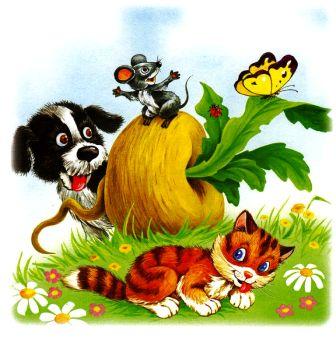 Подведение итогов.
Победила
Дружба!
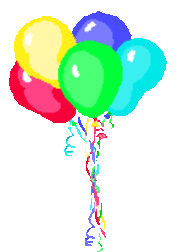 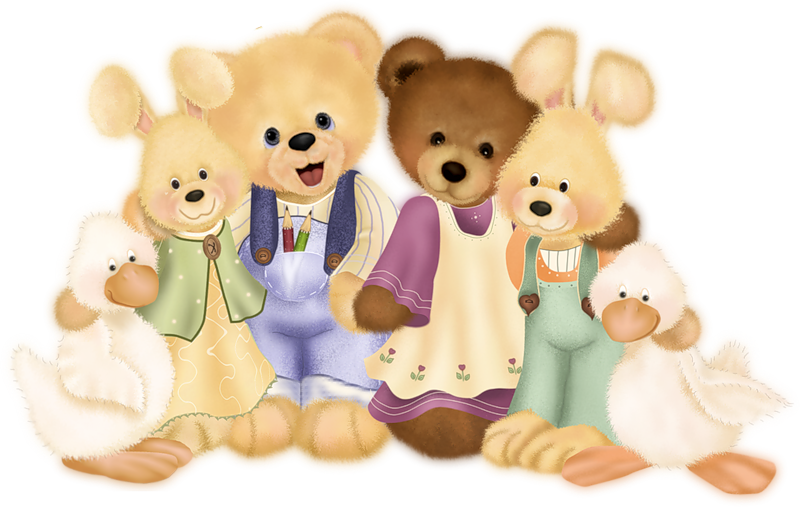 Источник шаблона
Зинина Светлана Александровна, 
учитель истории и обществознания муниципального образовательного учреждения средней общеобразовательной школы №43 
г. Волгограда
Сайт: http://pedsovet.su/
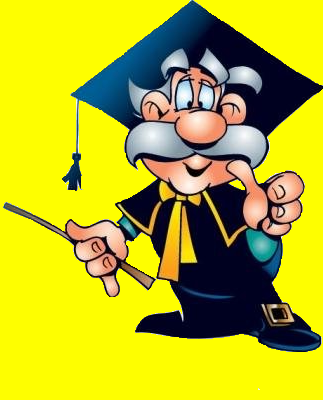 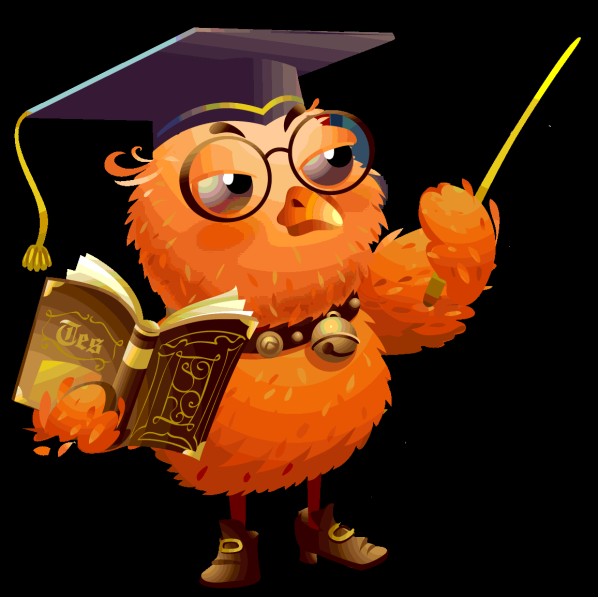 Источники иллюстраций:
http://www.koipkro.kostroma.ru/Sharya/shool7/DocLib74/013.gif
http://images.imagehotel.net/mq17ne3hvz.png
http://s09.radikal.ru/i182/0908/12/63796b8b0bce.png
http://i.allday.ru/uploads/posts/1191269027_c4112.jpg
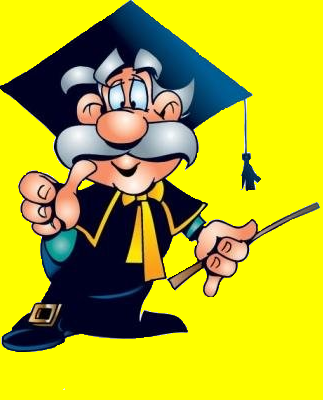 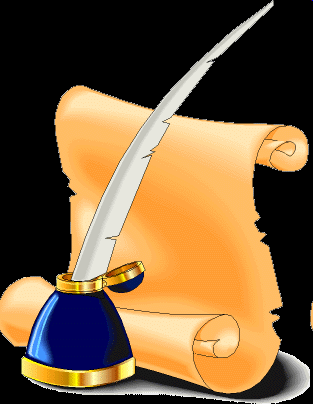